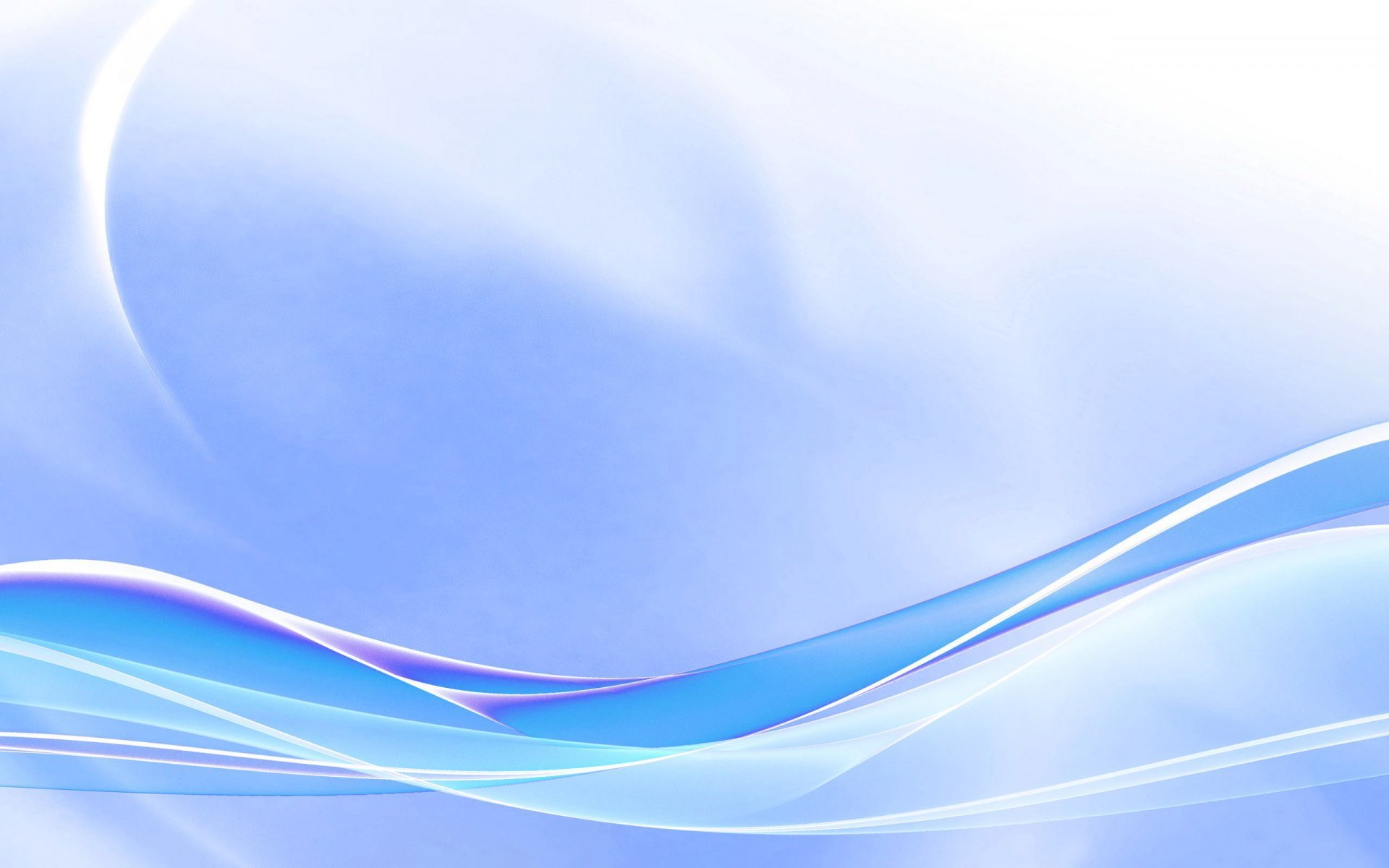 ПРОГУЛКА В ЗИМНИЙ ЛЕС (рассказ-впечатление).Дети группы №5 «Веселые ребята».
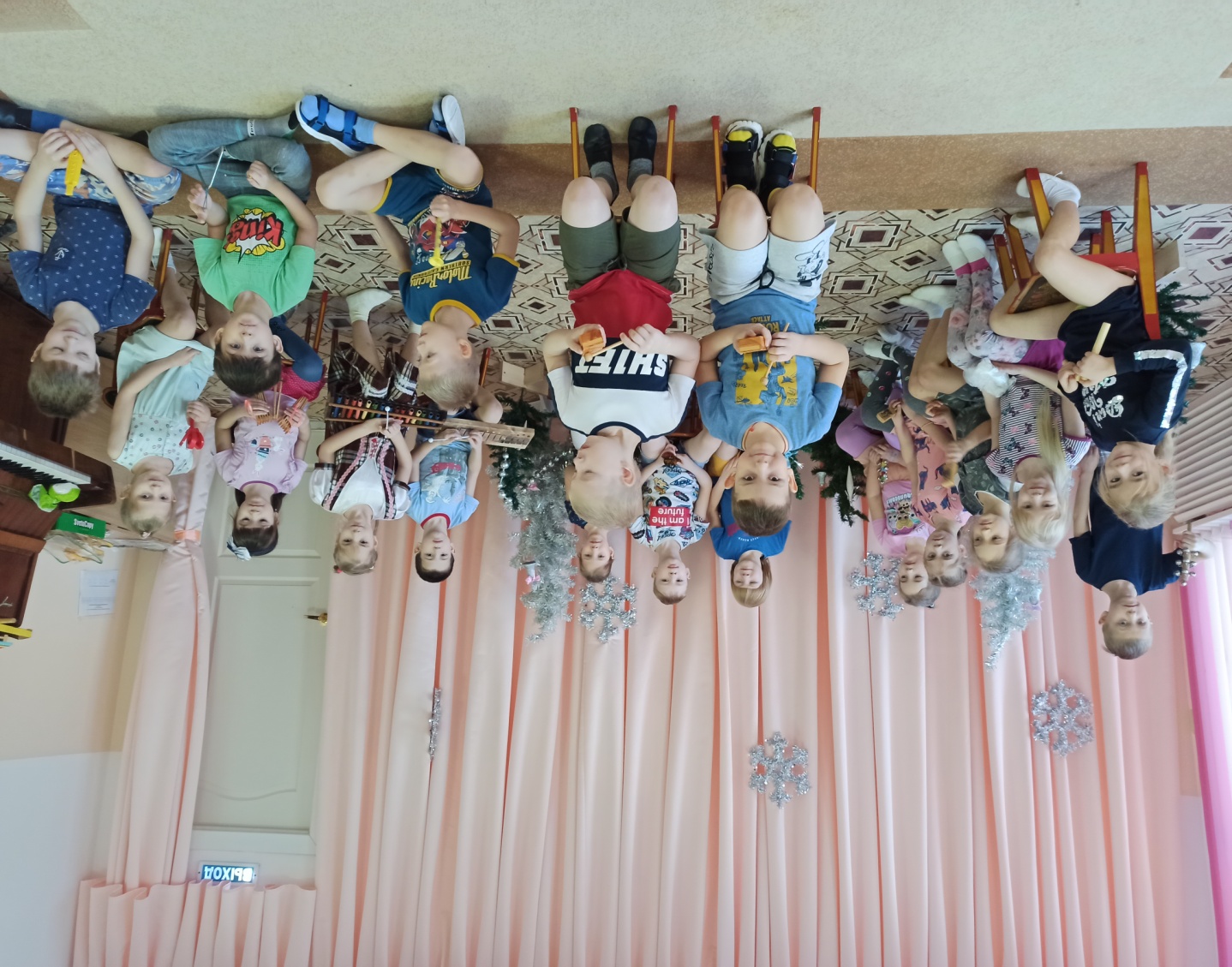 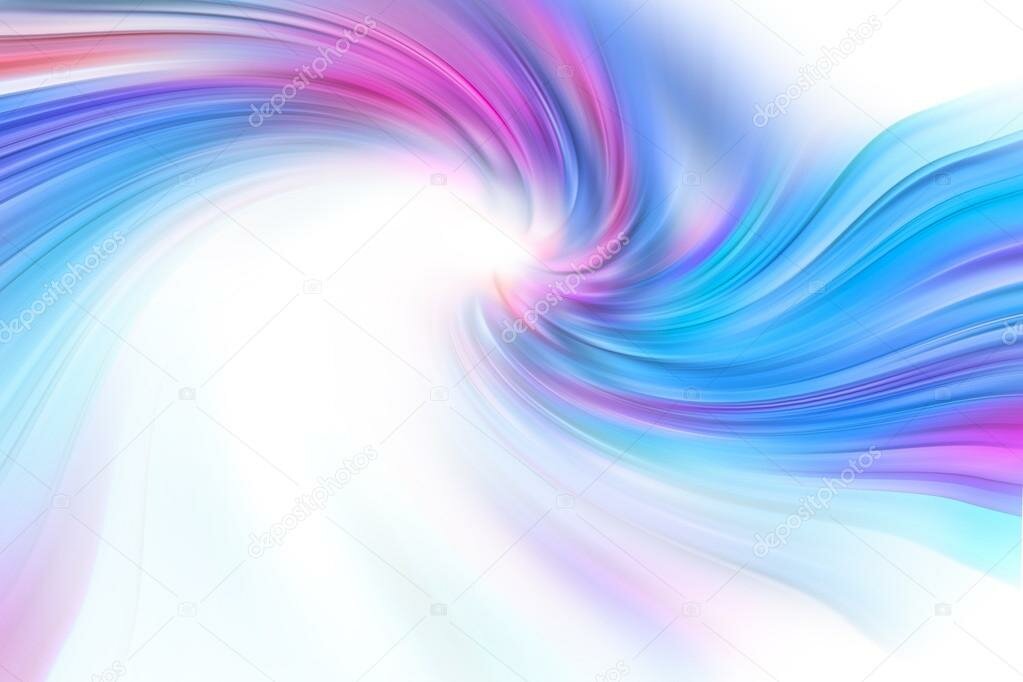 РАЗВИТИЕ МУЗЫКАЛЬНЫХ СПОСОБНОСТЕЙ У ДЕТЕЙ ДОШКОЛЬНОГО ВОЗРАСТА НА ОСНОВЕ ЭЛЕМЕНТАРНОГО МУЗИЦИРОВАНИЯМузыкальный руководитель  Болдырева О.И.Воспитатель Кантышева Л.В.
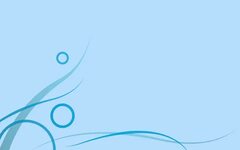 Вчера мы отправились с папой В зимний, сказочный лес. Деревья там в белом убранстве, Там сосны стоят до небес. Мы шли, затаив дыхание, Лишь снег под ногами скрипел…   Мешочек с крахмалом
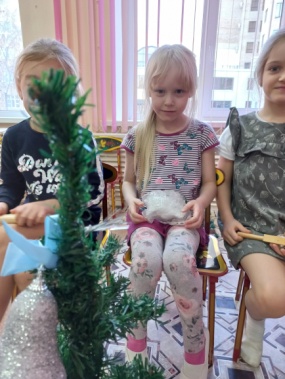 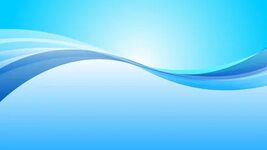 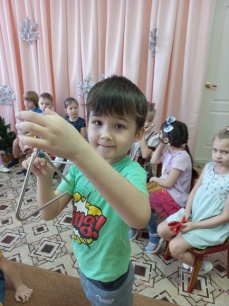 И вдруг своей шапкою папа С сосульками ветку задел.        Треугольник
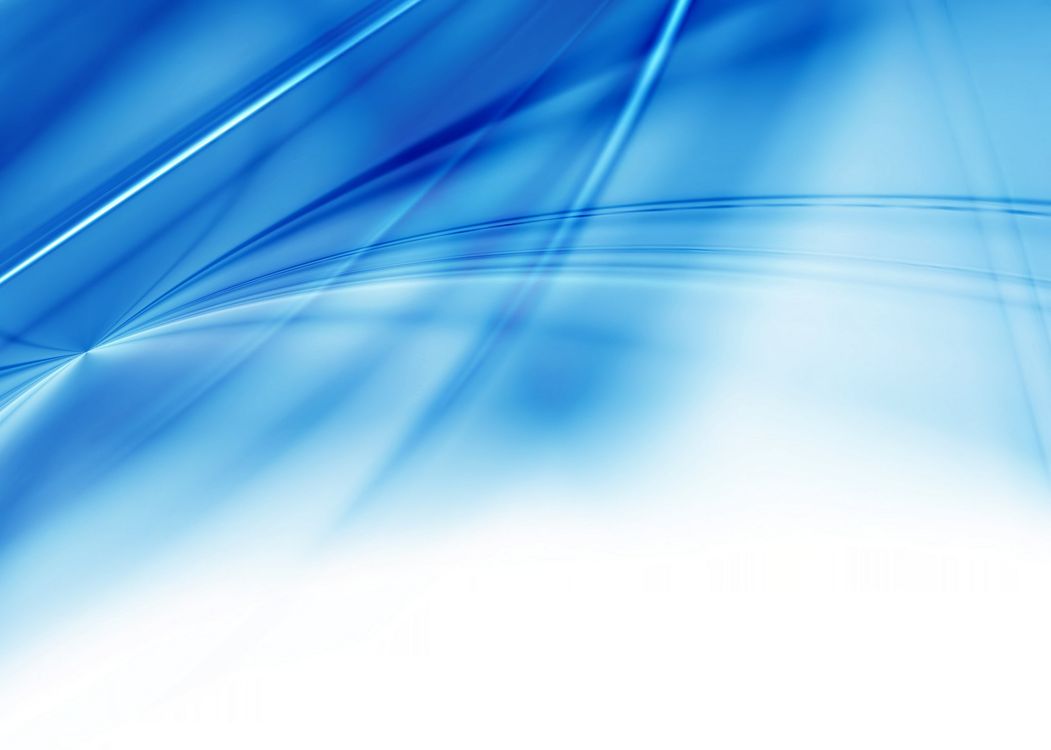 Смотрю я в небесную высь И этим снежинкам так рада! Мне, кажется, что я услышала Мелодию снегопада. Металлофон
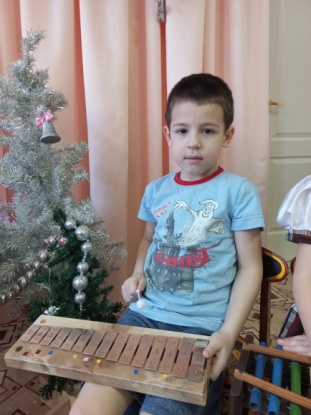 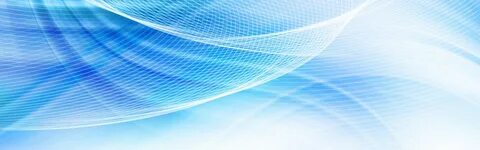 Идем мы дальше и слышим: На дереве дятел стучит.       Деревянные ложки
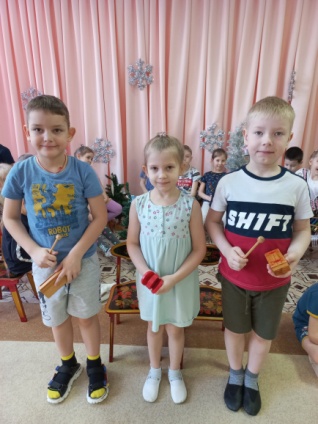 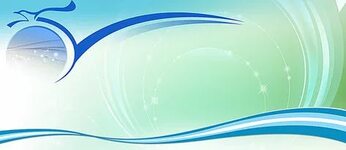 И, пролетая над нами, О чем-то сорока трещит. Трещотка
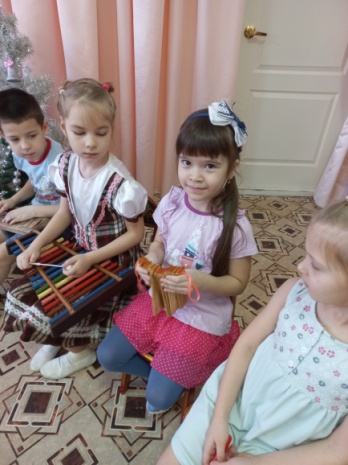 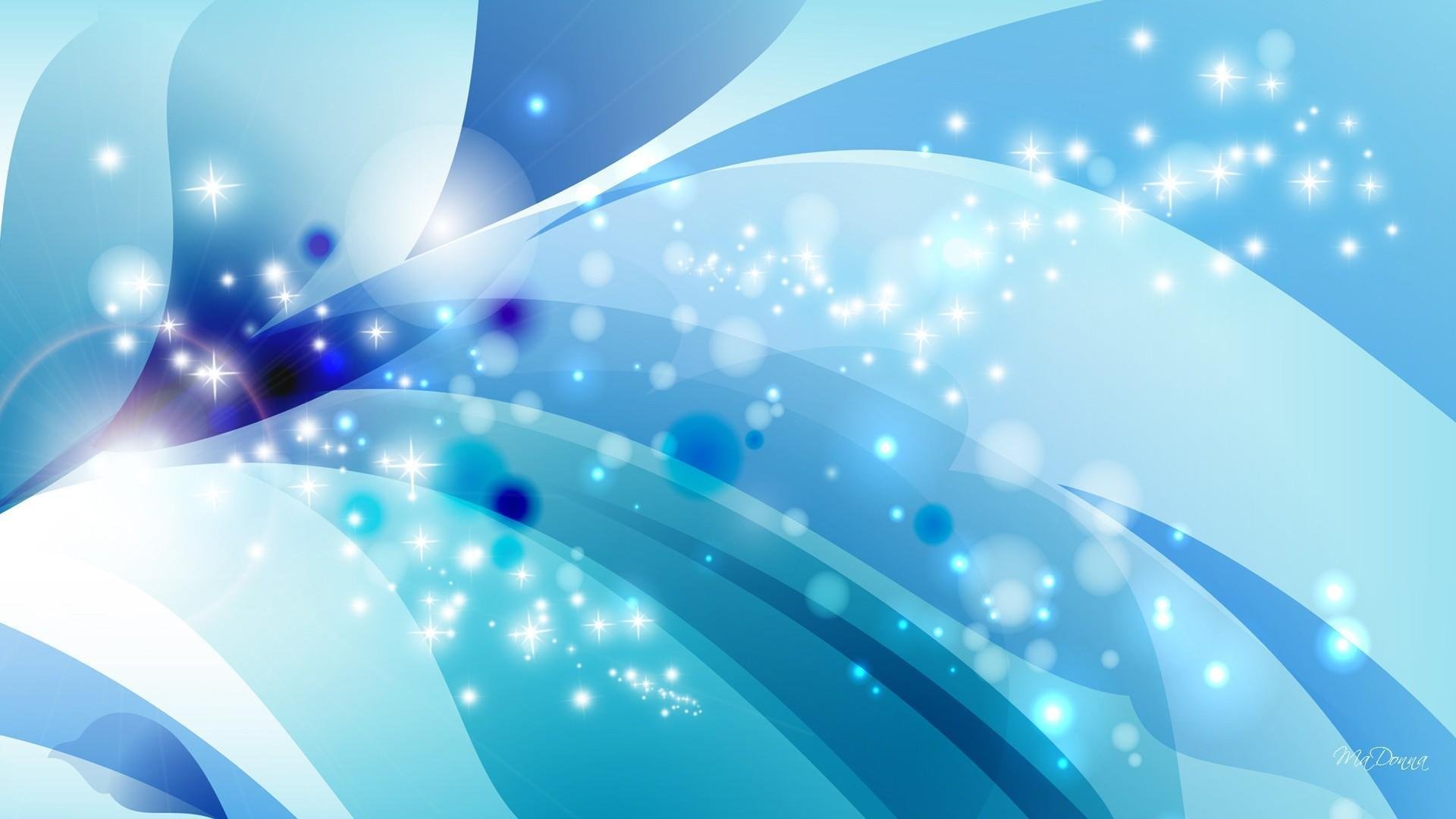 Мы видели белок на ветках. Ложки
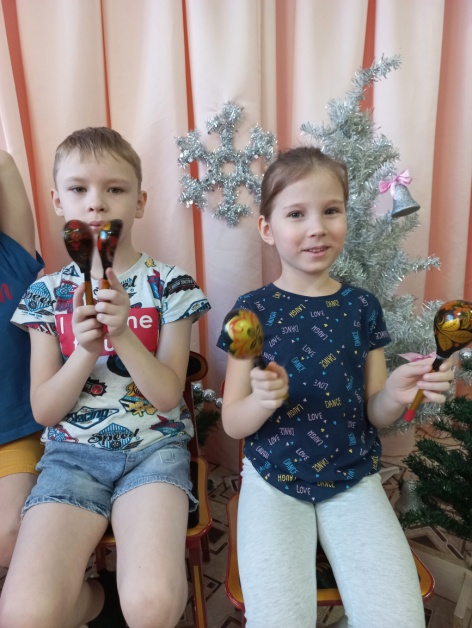 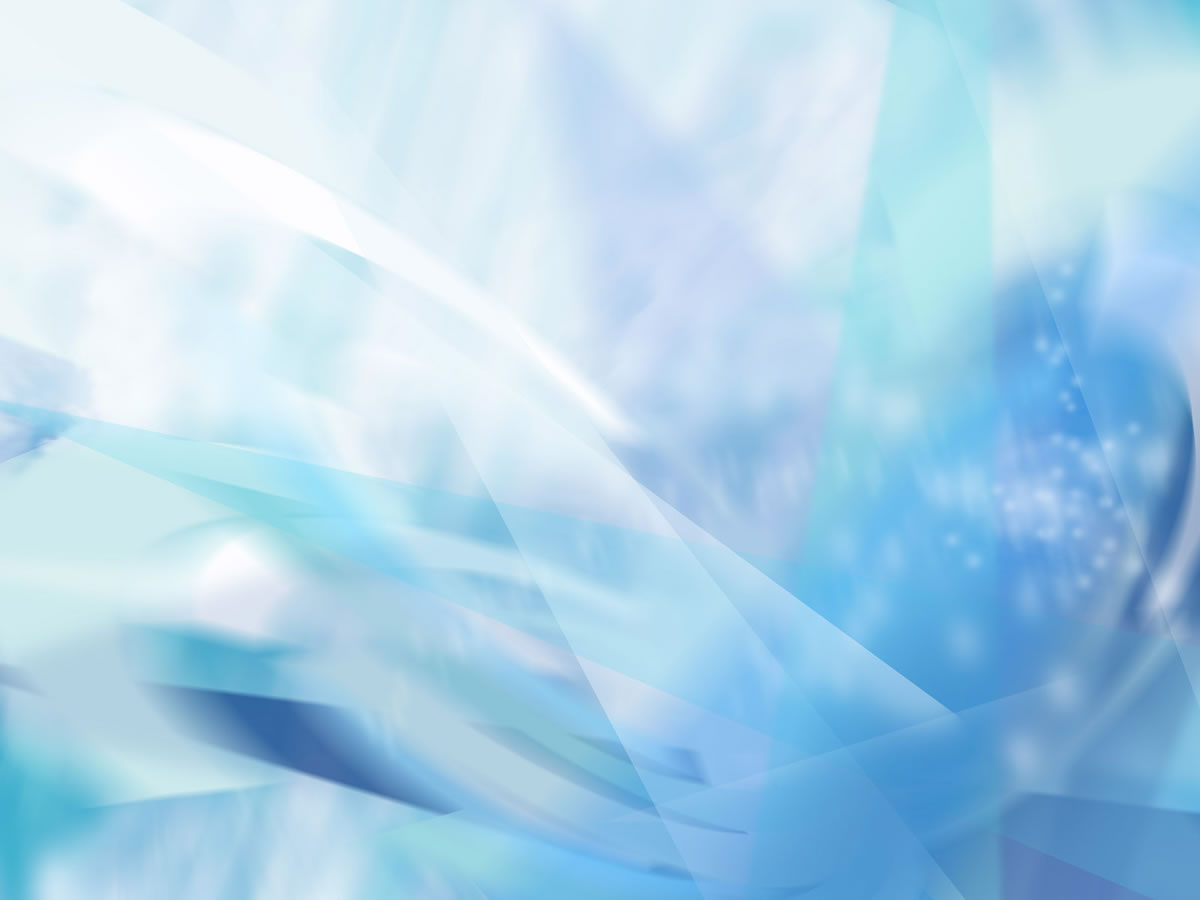 Заметили зайцев следы. Наверно, от волка скрывались, Услышишь его - жди беды.        Гудящая дудочка.
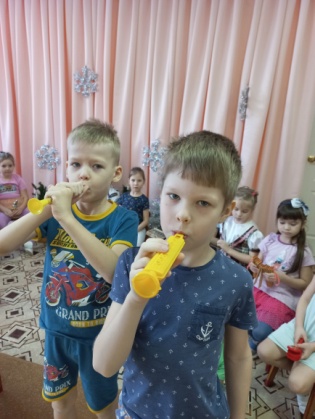 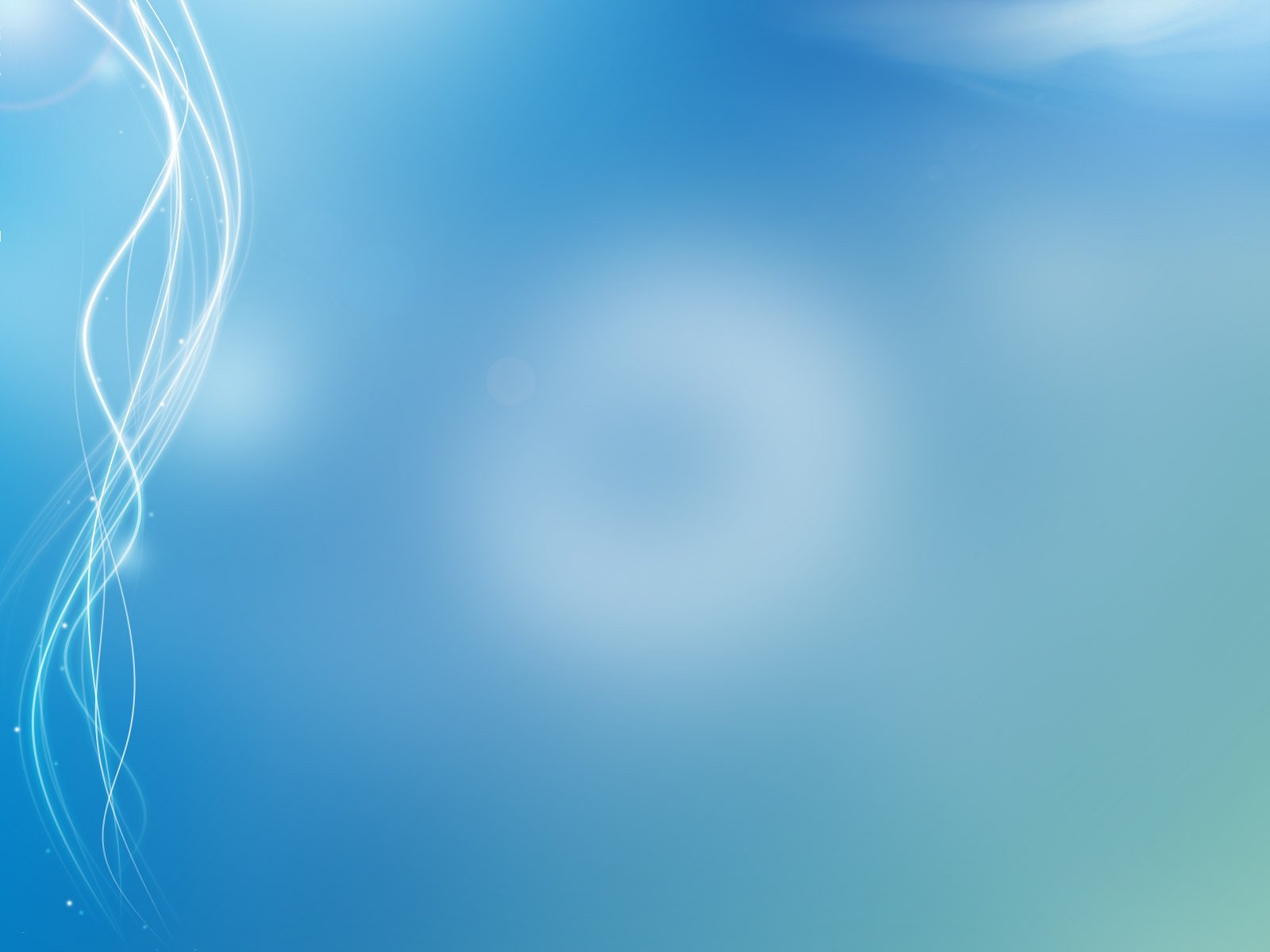 Вот где-то хрустнула ветка        Разломить настоящую сухую ветку.- Ты что, испугалась, детка?
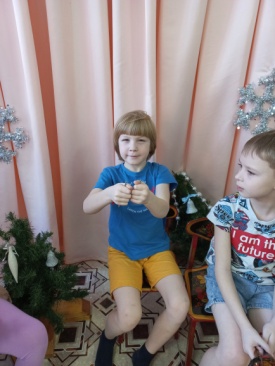 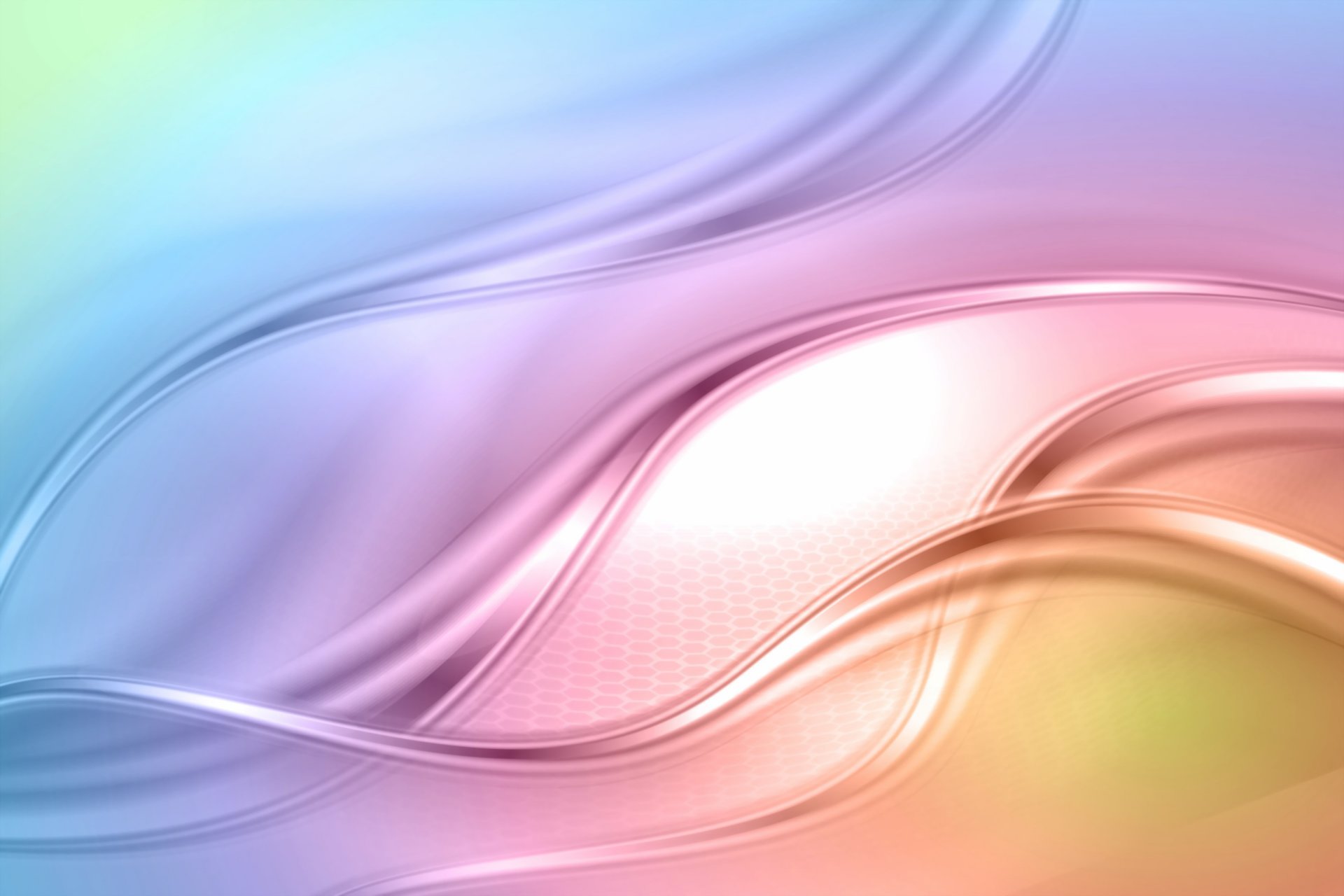 Папа сказал: «Не робей!Вон тройка бежит лошадей.  Бубенцы
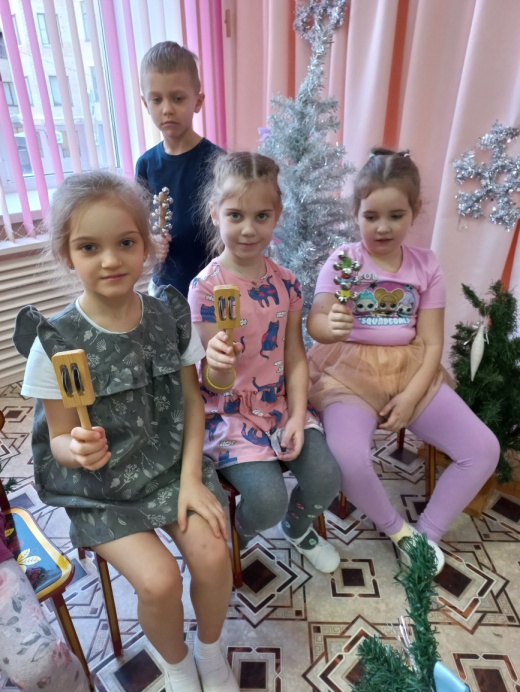 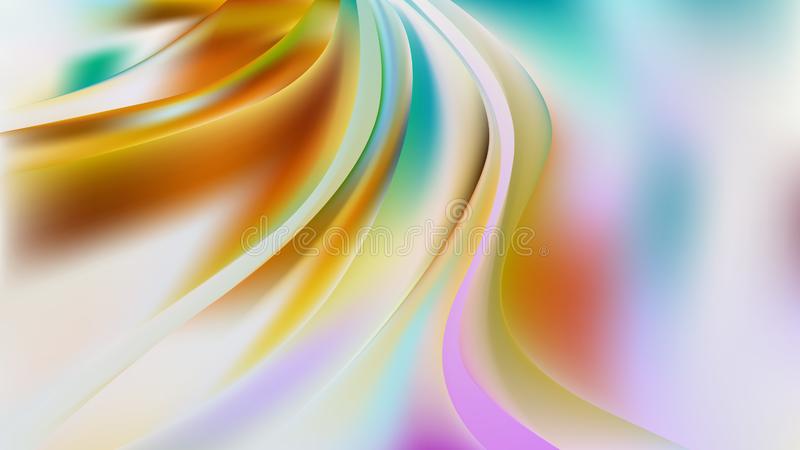 Посадили нас с папой на сани, Он губную гармошку достал И знакомую с детства мелодию До дома тихонько играл.  Всю дорогу, я, повернувшись,Все смотрела на сказочный лес. Как загадочен он, как прекрасен, Сколько в нем еще скрыто чудес!